WORKS AND EXPRESSIONS“IN VERREM”
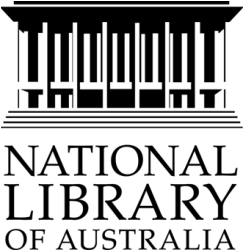 This work is licensed under the Creative Commons Attribution 3.0 Australia License http://creativecommons.org/licenses/by/3.0/au/
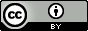 This is  Marcus Tullius Cicero
His attributes are: Born 106 B.C., died 43 B.C.
Politician, orator, barrister, author (374); male (375); Rome (370), lat; grc (375)
WORK
Cicero, Marcus Tullius. In Verrem.
Expression (1)
Latin, spoken word, gestures
Expression (2)
Text (short-hand, devised by Cicero’s slave, later freedman, Tiro), Latin
Expression (3)
Fair copy circulated in standard Latin
Expression (4)
German text
Cicero, Marcus Tullius. In Verrem. German
Expression (5)
Latin text; parallel English text
Cicero, Marcus Tullius. In Verrem. Latin
Cicero, Marcus Tullius. In Verrem. English